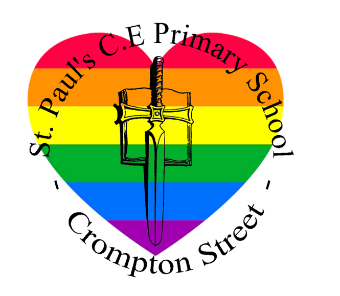 Y
Science Year 2  Autumn 1 and 2 : What is your school made of?
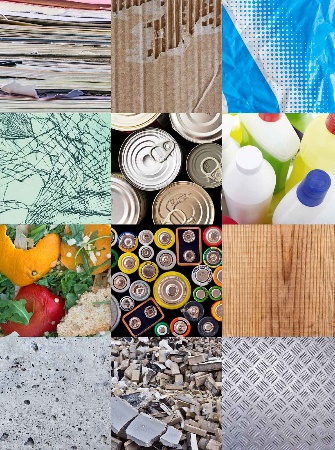 Key Texts
If I Built A School by Van Dusen
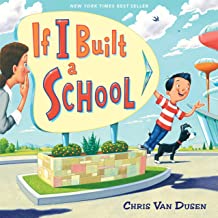 Important People
John Dunlop
Charles Macintosh
John McAdam
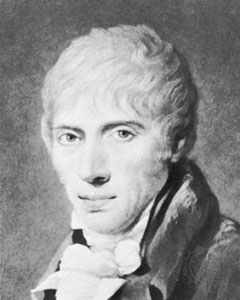 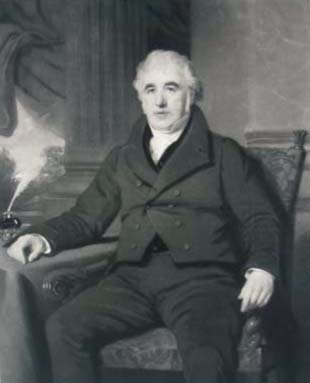 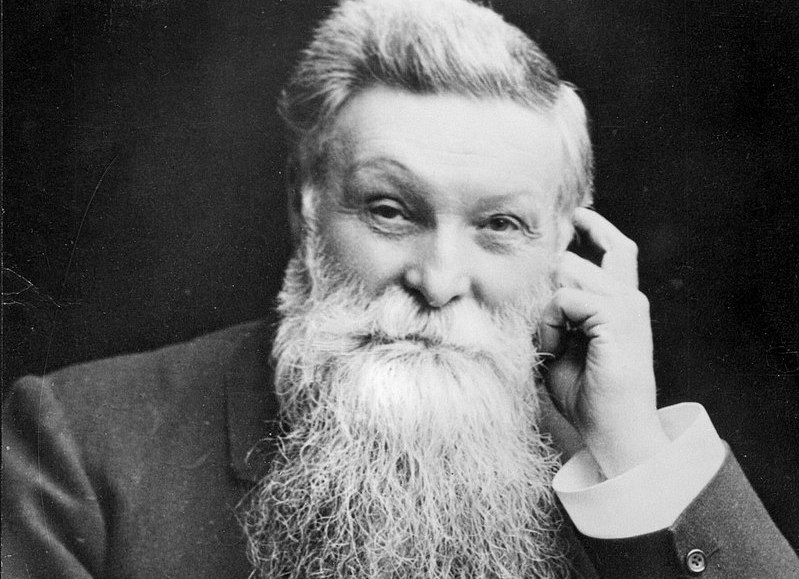